Algorithmen und Datenstrukturen
Prof. Dr. Ralf Möller
Universität zu Lübeck
Institut für Informationssysteme

Tanya Braun (Übungen)
sowie viele Tutoren
Danksagung
Die nachfolgenden Präsentationen wurden mit einigen Änderungen übernommen aus der Vorlesung „Effiziente Algorithmen und Datenstrukturen“ (Kapitel 2: Priority Queues) gehalten von Christian Scheideler an der TUM

http://www14.in.tum.de/lehre/2008WS/ea/index.html.de
2
Prioritätswarteschlangen
Geg.: 	{e1,…,en} eine Menge von Elementen
Ann.: 	Priorität eines jeden Elements e wird identifiziert 	über die Funktion key
Operationen:
function build({e1,…,en}) liefert neue Warteschlange
procedure insert(e, pq) fügt Element e mit Priorität key(e) in pq ein, verändert pq sofern e noch nicht in pq
function min(pq) gibt Element mit minimalem key(e) zurück 
procedure deleteMin(pq): löscht das minimale Element in pq, sofern vorhanden, und pq wird verändert, wenn etwas gelöscht wird
http://www14.in.tum.de/lehre/2008WS/ea/index.html.de
3
Prioritätswarteschlangen als ADTs
Im ADT-Sinne nur „intern“ 
verwendet, dann
über internalRepr(pq) referenziert
pq
Interne Repräsentation
möglicherweise vieleweitere Informationen
4
Erweiterte Prioritätswarteschlangen
Zusätzliche Operationen:
procedure delete(e, pq) löscht e aus pq, falls vorhanden, verändert ggf. pq
procedure decreaseKey(e, pq, 𝛥): key(e) := key(e)-𝛥, verändert evtl. pq
procedure merge(pq, pq‘) fügt pq und pq‘ zusammen, verändert ggf. pq und auch pq‘
http://www14.in.tum.de/lehre/2008WS/ea/index.html.de
5
Prioritätswarteschlangen
Einfache Realisierung mittels unsortierter Liste:
build: Zeit O(n)
insert: O(1)
min, deleteMin: O(n)
Realisierung mittels sortiertem Feld:
build: Zeit O(n log n)  (Sortieren)
insert: O(n)    (verschiebe Elemente in Feld)
min, deleteMin: O(1) (mit Anfangszeiger)

Bessere Struktur als Liste oder Feld möglich!
http://www14.in.tum.de/lehre/2008WS/ea/index.html.de
6
Binärer Heap (Wiederholung)
Idee: verwende binären Baum statt Liste

Bewahre zwei Invarianten:
Form-Invariante:vollst. Binärbaum bis auf unterste Ebene

(Min)Heap-Invariante:
key(e1)≤min( { key(e2), key(e3) } )für die Kinder e2 und e3 von e1
e1
e2
e3
http://www14.in.tum.de/lehre/2008WS/ea/index.html.de
7
Binärer Heap (Wiederholung)
Beispiel:
4
Heapinvariante
8
5
11
9
12
18
15
17
Forminvariante
http://www14.in.tum.de/lehre/2008WS/ea/index.html.de
8
Binärer Heap (Wiederholung)
Realisierung eines Binärbaums als Feld:
e1
e2
e3
e4
e5
e6
e7
e8
e9
e1
e2
e3
e3
e4
e5
e6
e7
e8
e9
http://www14.in.tum.de/lehre/2008WS/ea/index.html.de
9
Binärer Heap (Wiederholung)
Realisierung eines Binärbaums als Feld:




H: Array [1..n]
Kinder von e in H[i]: in H[2i], H[2i+1]
Form-Invariante: H[1],…,H[k] besetzt für k≤n
Heap-Invariante:      key(H[i])≤min( { key(H[2i]), key( H[2i+1] ) } )
e1
e2
e3
e3
e4
e5
e6
e7
e8
e9
http://www14.in.tum.de/lehre/2008WS/ea/index.html.de
10
Binärer Heap (Wiederholung)
Realisierung eines Binärbaums als Feld:



insert(e, pq): Sei H das Trägerfeld von pq (H = internalRepr(pq))
Form-Invariante: n:=n+1; H[n]:=e
Heap-Invariante: vertausche e mit Vater bis key( H[ ⎣k/2⎦ ] ) ≤ key(e) für e in H[k]oder e in H[1]
e1
e2
e3
e3
e4
e5
e6
e7
e8
e9
e10
http://www14.in.tum.de/lehre/2008WS/ea/index.html.de
11
Insert Operation
Procedure insert(e, pq)H:=heap(pq); n:=n+1; H[n]:=esiftUp(n, H)

Procedure siftUp(i, H)while i>1 and key( H[⎣i/2⎦] ) > key( H[i] ) do    temp := H[i]; H[i] := H[⎣i/2⎦]; H[⎣i/2⎦] := temp;    i:=⎣i/2⎦
Laufzeit: O(log n)
http://www14.in.tum.de/lehre/2008WS/ea/index.html.de
12
Prioritätswarteschlange mit binärem Heap
13
Insert - Binärer Heap
3
3
5
8
5
8
10
9
12
15
10
9
12
15
11
18
11
18
4
Invariante: H[k] ist minimal für Teilbaum von H[k]
: Knoten, die Invariante eventuell verletzen
http://www14.in.tum.de/lehre/2008WS/ea/index.html.de
14
Insert Operation - Korrektheit
3
3
5
8
5
8
10
9
12
15
10
4
12
15
11
18
4
11
18
9
Invariante: H[k] ist minimal für Teilbaum von H[k]
: Knoten, die Invariante eventuell verletzen
http://www14.in.tum.de/lehre/2008WS/ea/index.html.de
15
Insert Operation - Korrektheit
3
3
5
8
4
8
10
4
12
15
10
5
12
15
11
18
9
11
18
9
Invariante: H[k] ist minimal für Teilbaum von H[k]
: Knoten, die Invariante eventuell verletzen
http://www14.in.tum.de/lehre/2008WS/ea/index.html.de
16
Insert Operation - Korrektheit
3
3
4
8
4
8
10
5
12
15
10
5
12
15
11
18
9
11
18
9
Invariante: H[k] ist minimal für Teilbaum von H[k]
: Knoten, die Invariante eventuell verletzen
http://www14.in.tum.de/lehre/2008WS/ea/index.html.de
17
DeleteMin: Binärer Heap
e1
e2
e3
e3
e4
e5
e6
e7
e8
e9
deleteMin(pq):
Form-Invariante: H[1]:=H[n]; n:=n-1
Heap-Invariante: starte mit Element e in H[1].Vertausche e mit Kind mit min Schlüssel bis H[k] ≤ min( { H[2k], H[2k+1] } ) für Position k von e oder e in Blatt
http://www14.in.tum.de/lehre/2008WS/ea/index.html.de
18
DeleteMin Operation - Korrektheit
3
18
5
8
5
8
10
9
12
15
10
9
12
15
11
18
11
Invariante: H[k] ist minimal für Teilbaum von H[k]
: Knoten, die Invariante eventuell verletzen
http://www14.in.tum.de/lehre/2008WS/ea/index.html.de
19
DeleteMin Operation - Korrektheit
18
5
5
8
18
8
10
9
12
15
10
9
12
15
11
11
Invariante: H[k] ist minimal für Teilbaum von H[k]
: Knoten, die Invariante eventuell verletzen
http://www14.in.tum.de/lehre/2008WS/ea/index.html.de
20
DeleteMin Operation - Korrektheit
5
5
18
8
9
8
10
9
12
15
10
18
12
15
11
11
Invariante: H[k] ist minimal für Teilbaum von H[k]
: Knoten, die Invariante eventuell verletzen
http://www14.in.tum.de/lehre/2008WS/ea/index.html.de
21
Binärer Heap
function deleteMin(pq): H:=heap(pq); e:=H[1]; H[1]:=H[n]; n:=n-1siftDown(1, H)return e

procedure siftDown(i, H)while 2i≤n do    if 2i+1>n then m:=2i  // m: Pos. des min. Kindes    else        if key(H[2i]) < key(H[2i+1])            then m:=2i           else m:=2i+1    if key(H[i])≤key(H[m])        then exit    // Heap-Inv gilt    temp := H[i]; H[i] := H[m]; H[m] := temp;     i:=m
Laufzeit: O(log n)
http://www14.in.tum.de/lehre/2008WS/ea/index.html.de
22
Prioritätswarteschlange mit binärem Heap
23
Binärer Heap
build({e1,…,en}):
Naive Implementierung: über n insert(e)-Operationen. Laufzeit O(n log n)
Bessere Implementierung:Setze H[i]:=ei für alle i. Rufe siftDown(i) auffür i=⎣n/2⎦ runter bis 1 (d.h. von der vorletzten Ebene hoch bis zur obersten Ebene)
http://www14.in.tum.de/lehre/2008WS/ea/index.html.de
24
Binärer Heap: Operation build
Setze H[i]:=ei für alle i. Rufe siftDown(i, H) für 
i=⎣n/2⎦ runter bis 1 auf.
Inv.
verletzt
Invariante: Für alle j>i: H[j] minimal für Teilbaum von H[j]
Aufwand? Sicher O(n log n), siehe vorige Überlegungen 
Unnötig pessimistisch (besser gesagt: asymptotisch nicht eng)
http://www14.in.tum.de/lehre/2008WS/ea/index.html.de
25
Aufwand für build
Die Höhe des Baumes, in den eingesiebt wird, nimmt zwar von unten nach oben zu, ...
... aber für die meisten Knoten ist die Höhe „klein“ (die meisten Knoten sind unten)
Ein n-elementiger Heap hat Höhe log n ...
... und maximal ⎡n/2h+1⎤ viele Knoten (Teilbäume) mit Höhe h
siftDown, aufgerufen auf Ebene h, braucht h Schritte
Der Aufwand für build ist also




wobei wir x = ½ setzen in
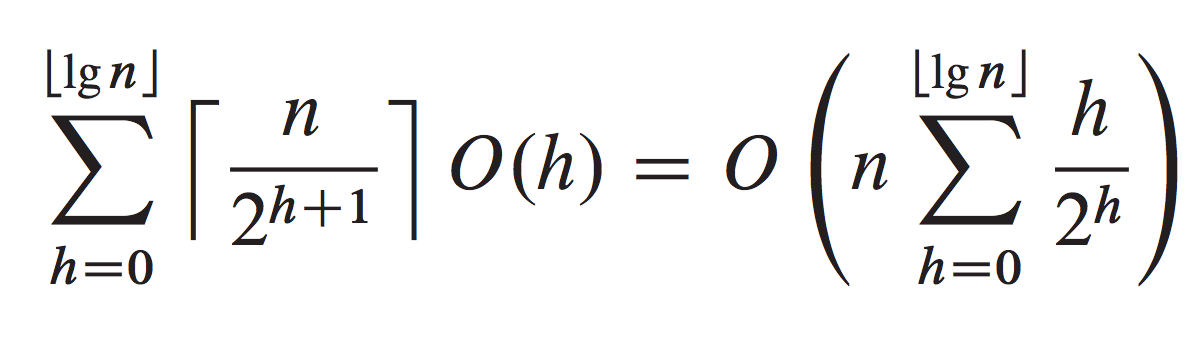 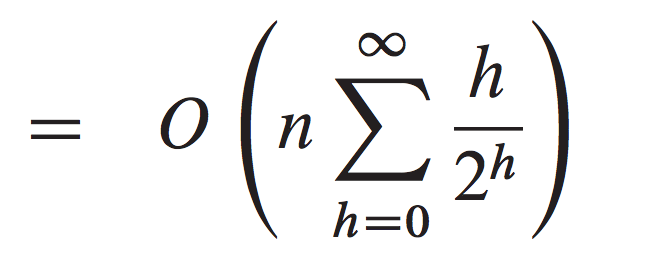 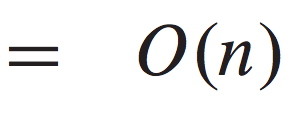 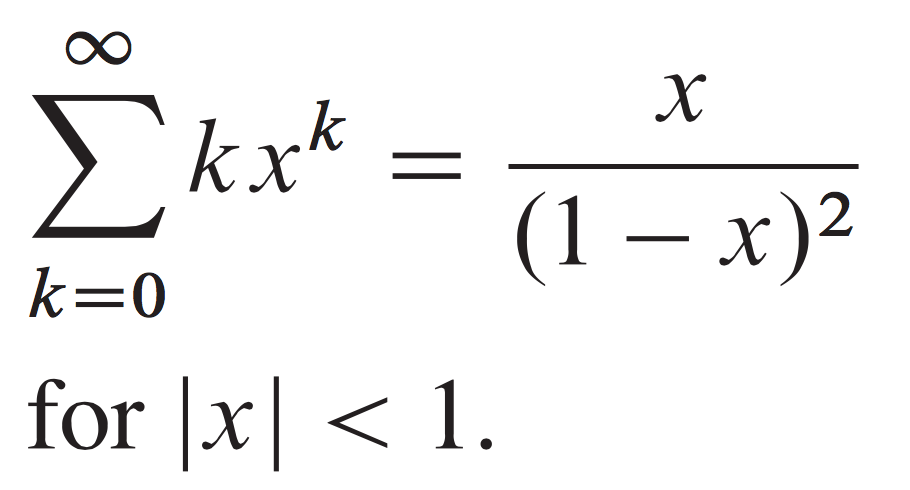 Ergibt sich aus der Ableitung 
der geometrischen Reihe mit a0 = 1:
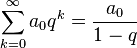 26
Binärer Heap: Operation build
Setze H[i]:=ei für alle i. Rufe siftDown(i, H) für 
i=⎣n/2⎦ runter bis 1 auf.
Inv.
verletzt
Invariante: Für alle j>i: H[j] minimal für Teilbaum von H[j]
Aufwand ist gekennzeichnet durch eine Funktion in O(n)
http://www14.in.tum.de/lehre/2008WS/ea/index.html.de
27
Binärer Heap
Vergleich
Liste:
build: O(n)
insert: O(1)
min, deleteMin: O(n)
Sortiertes Feld:
build: O(n log n) 
insert: O(n) 
min, deleteMin: O(1)
Laufzeiten Heap:
build: O(n)
insert: O(log n)
min: O(1)
deleteMin: O(log n)
http://www14.in.tum.de/lehre/2008WS/ea/index.html.de
28
Prioritätswarteschlange mit binärem Heap
* Wenn Position von e bekannt
R. Mendelson, R. Tarjan, M. Thorup, and U. Zwick. Melding Priority Queues. Proceedings of 9th SWAT, 2004
29
Anwendungen für Merge
Lastumverteilung 
Delegierung der Aufträge für einen Prozessor an einen anderen (evtl. schnelleren) Prozessor
Reduce-Operation, Mischung von parallel ermittelten Ergebnissen, jeweils mit Bewertung bzw. Sortierung
30
Binomial-Heap zum schnellen Verschmelzen
Binomial-Heap basiert auf sog. Binomial-Bäumen
Binomial-Baum muss erfüllen:
Form-Invariante (r: Rang):




Heap-Invariante: key(Vater) ≤ key(Kinder)
r=0
r=1
r → r+1
r
r
Jean Vuillemin: A data structure for manipulating priority queues. Communications of the ACM 21, S. 309–314, 1978
31
Binomial-Heap
Beispiel für korrekte Binomial-Bäume:
r=1
r=2
r=3
r=0
4
4
4
4
10
10
10
7
6
6
11
8
8
20
24
32
Binomial-Heap
Eigenschaften von Binomial-Bäumen:




2r Knoten
maximaler Grad r (bei Wurzel)
Wurzel weg: Zerfall in Binomial-Bäume mit Rang 0 bis r-1
r=0
r=1
r → r+1
r
r
http://www14.in.tum.de/lehre/2008WS/ea/index.html.de
33
Binomial-Heap
Beispiel für Zerfall in Binomial-Bäume mit Rang 0 bis r-1
Rang 3
4
Ränge          2              1          0
7
6
10
11
8
20
24
http://www14.in.tum.de/lehre/2008WS/ea/index.html.de
34
Binomial-Heap
Binomial-Heap:
verkettete Liste von Binomial-Bäumen
Pro Rang maximal 1 Binomial-Baum
Zeiger auf Wurzel mit minimalem key
min-Zeiger
2
4
5
7
9
Zahlen: Ränge
http://www14.in.tum.de/lehre/2008WS/ea/index.html.de
35
Binomial-Heap
Beispiel eines korrekten Binomial-Heaps:
min-Zeiger
9
3
4
15
10
7
6
11
8
20
Binomial-Baum mitRang r=1
24
http://www14.in.tum.de/lehre/2008WS/ea/index.html.de
36
Anzahl der Bäume auf der Kette
Binomial-Heap-Invariante: Pro Rang maximal 1 Binomial-Baum
Was heißt das?
Für n Knoten können höchstens log n viele Binomialbäume in der Kette vorkommen (dann müssen alle Knoten untergebracht sein)
37
Binomial-Heap
Merge von Binomial-Heaps H1 und H2:
2
H1
5
7
2
3
H2
5
4
6
7
http://www14.in.tum.de/lehre/2008WS/ea/index.html.de
38
2
5
6
7
2
3
3
5
4
Beispiel einer Merge-Operation
H1
Zahlen geben
die Ränge an
Beachte beim Mergen
der Binomialbäume die
Heap-Eigenschaft!
H2
Ergebnis-Heap
http://www14.in.tum.de/lehre/2008WS/ea/index.html.de
39
Operationen auf Binomial-Heaps
Sei Bi: Binomial-Baum mit Rang i

merge(pq, pq‘): Aufwand für Merge-Operation: O(log n)
insert(e, pq): Merge mit B0, Zeit O(log n)
min: spezieller Zeiger, Zeit O(1)
deleteMin: sei Minimum in Wurzel von Bi,  Löschen von Minimum: Bi → B0,…,Bi-1. Diese zurückmergen in Binomial-Heap. Zeit dafür O(log n).
http://www14.in.tum.de/lehre/2008WS/ea/index.html.de
40
Binomial-Heap
decreaseKey(e, pq, 𝛥): siftUp-Operation in Binomial-Baum von e und aktualisierte min-Zeiger. Zeit O(log n)

delete(e, pq): (min-Zeiger zeigt nicht auf e) setze key(e):= -∞ und wende siftUp-Operation auf e an, bis e in der Wurzel; dann weiter wie bei deleteMin. Zeit O(log n)
http://www14.in.tum.de/lehre/2008WS/ea/index.html.de
41
Zusammenfassung
42
Zusammenfassung
43
Datenstruktur Fibonacci-Heap
Baut auf Binomial-Bäumen auf, aber erlaubt lazy merge und lazy delete.

Lazy merge: keine Verschmelzung von Binomial-Bäumen gleichen Ranges bei merge, nur Verkettung der Wurzellisten

Lazy delete: erzeugt unvollständige Binomial-Bäume
Der Name rührt von der Analyse der Datenstruktur her, bei der Fibonacci-Zahlen eine große Rolle spielen (wird nachher deutlich)
Michael L. Fredman, Robert E. Tarjan: Fibonacci heaps and their uses in improved network optimization algorithms. In: Journal of the ACM. 34, Nr. 3, S. 596–615, 1987
44
Fibonacci-Heap
Baum in Binomial-Heap: Zentrale Invariante Rang = Anzahl der Kinder des Wurzelknotens
4
7
6
10
8
20
11
24
http://www14.in.tum.de/lehre/2008WS/ea/index.html.de
45
Fibonacci-Heap: Anpassung der Struktur
Baum in Fibonacci-Heap: Zentrale Invariante Rang = Anzahl der Kinder des Wurzelknotens
4
7
6
10
8
20
11
Kinderliste (ggf. doppelt verkettet
 dito für Wurzelliste)
24
http://www14.in.tum.de/lehre/2008WS/ea/index.html.de
46
Fibonacci-Heap
Für jeden Knoten wird gespeichert:
im Knoten gespeichertes Element
Vater
Liste der Kinder (mit Start- und Endpunkt)
Rang
http://www14.in.tum.de/lehre/2008WS/ea/index.html.de
47
2
2
5
5
7
7
2
2
3
3
5
5
Fibonacci-Heap: Lazy-Merge
Lazy merge von




resultiert in
min
min
&
min
Wurzellisten hintereinander-hängen: O(1)
Problem:
Bäume gleichen Ranges treten in der Wurzelliste auf
Binomial-Heap-Eigenschaft kann verletzt sein
http://www14.in.tum.de/lehre/2008WS/ea/index.html.de
48
20
11
24
Fibonacci-Heap: Lazy-Delete
Lazy delete:
Kinderliste in Wurzelliste integrieren: O(1)
4
Knoten 7 entfernen : O(1)
7
6
10
8
http://www14.in.tum.de/lehre/2008WS/ea/index.html.de
49
20
11
24
Fibonacci-Heap: Lazy-Delete
Annahme: Knoten 7 ist im direkten Zugriff
Aufwand: O(1), da gegebener Knoten 7 in O(1) Zeit entfernbar und Kinderliste von 7 in O(1) Zeit in Wurzelliste integrierbar
Lazy delete:
4
6
10
8
Vergleich zu Standard-Delete:
key(e):= -∞ und siftUp wäre schon in O(log n)
Also kein siftUp
Problem:
Bäume gleichen Ranges treten in der Wurzelliste auf
Binomial-Heap-Eigenschaft kann verletzt sein
50
Fibonacci-Heap
Beispiel für delete(x)
51
Fibonacci-Heap: Übersicht
Operationen:
merge: Verbinde Wurzellisten, aktualisiere min-Pointer: Zeit O(1)
insert(x, pq): Füge B0 (mit x) in Wurzelliste ein, aktualisiere min-Pointer. Zeit O(1)
min(pq): Gib Element, auf das der min-Pointer zeigt, zurück. Zeit O(1)
deleteMin(pq), delete(x, pq), decreaseKey(x, pq, 𝛥): noch zu bestimmen…
http://www14.in.tum.de/lehre/2008WS/ea/index.html.de
52
Fibonacci-Heap
deleteMin(pq): Diese Operation hat Aufräumfunktion. 
Der min-Pointer zeige auf x.

procedure deleteMin()entferne x aus Wurzellistekonkateniere Kinderliste von x mit Wurzellistewhile ≥2 Bäume mit gleichem Rang i do      merge Bäume zu Baum mit Rang i+1   // (wie bei zwei Binomial-Bäumen)aktualisiere den min-Pointer

Durch die Integration der Kinderliste in die Wurzelliste können dort Bäume gleichen Ranges auftreten, die Struktur wird jedoch danach konsolidiert
Die schon durch delete auftretenden Heaps gleichen Ranges werden gleich mit behandelt!
http://www14.in.tum.de/lehre/2008WS/ea/index.html.de
53
2
5
2
3
0
5
1
2
Beispiel: deleteMin
min
min
vorher
3
Produced by: RM
54
i
i
Binomial-Heap-Eigenschaft gilt auch
Verschmelzung zweier Bäume mit Rang i 
(d.h. Wurzelknoten haben i Kinder):
i+1 Kinder, also Rang i+1
Annahme:Kleinere
Wurzel
http://www14.in.tum.de/lehre/2008WS/ea/index.html.de
55
Fibonacci-Heap
Effiziente Findung von Wurzeln mit gleichem Rang:
Scanne vor while-Schleife alle Wurzeln und speichere diese nach Rängen in Feld (Eimerkette!):






Merge dann wie bei Binomialbäumen von Rang 0 an bis maximaler Rang erreicht
max. Rang
0
1
2
3
4
5
6
7
8
Rang:
http://www14.in.tum.de/lehre/2008WS/ea/index.html.de
56
Operation delete
Konsolidierung im Inneren der Heaps
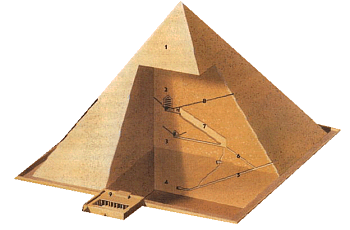 57
Fibonacci-Heap
Beispiel für delete(x):  (       : Mark=1)
http://www14.in.tum.de/lehre/2008WS/ea/index.html.de
58
Fibonacci-Heap
Sei parent(x) Vater von Knoten x. Wenn x neu eingefügt wird, ist 
Mark(x)=0 (Mark(x) speichert, ob ein Kind entfernt wurde).

procedure delete(x):if x ist min-Wurzel then    deleteMin()else  hänge x aus, füge Kinder von x in Wurzelliste ein (entmarkiere entsprechend)  
      if not parentExists(x) then   exit   // x ist Wurzelwhile true do    x:=parent(x)    if not parentExists(x) then          exit     // x ist Wurzel    if Mark(x)=0 then          Mark(x):=1          exit    else       // Mark(x)=1, also schon Kind weg        hänge x samt Unterbaum in Wurzelliste        Mark(x):=0  // Wurzeln benötigen kein Mark
http://www14.in.tum.de/lehre/2008WS/ea/index.html.de
59
Fibonacci-Heap
procedure decreaseKey(x,𝛥):füge x samt Unterbaum in Wurzelliste ein (entmarkiere entsprechend)key(x):=key(x)-𝛥aktualisiere min-Pointer
     	if not parentExists(x) then     exit // war x Wurzel?while true do   x:=parent(x)   if not parentExists(x) then       exit // x ist Wurzel   if Mark(x)=0 then        Mark(x):=1        exit   else       // Mark(x)=1       hänge x samt Unterbaum in Wurzelliste       Mark(x):=0
http://www14.in.tum.de/lehre/2008WS/ea/index.html.de
60
Fibonacci-Heap mit markierten Fehlern
Zeitaufwand:
deleteMin(): O(max. Rang + #Baumverschmelzungen)
delete(x), decreaseKey(x,𝛥):O(1 + #kaskadierende Schritte)d.h. #umgehängter markierter Knoten

Wir werden sehen: Zeitaufwand kann in beiden Fällen O(n) sein, aber richtig verteilt viel günstiger.
61
Strukturfehler: Verschiebung der Arbeit
Statt bei jedem merge und decreaseKey einen Aufwand von O(log n) zu leisten, ...
... wird die Arbeit bei einem deleteMin mit übernommen, ...
... mit der Idee, dass man dieentsprechenden Strukturendort sowieso anfassen muss
Das Umverteilen kann sich übereine längere Sequenz vonOperationen durchaus amortisieren
Vgl. build für binäre Heaps
62
Amortisierte Analyse
Betrachte Folge von n Operationen auf 
anfangs leerem Fibonacci-Heap.
Summierung der worst-case Kosten viel zu hoch!
Average-case Analyse auch nicht sehr aussagekräftig
Besser: amortisierte Analyse, d.h. durchschnittliche Kosten aller Operationen der Sequenz im worst-case Fall (teuerste Folge)
Robert Tarjan , Amortized Computational Complexity, SIAM. J. on Algebraic and Discrete Methods, 6(2), S. 306–318, 1985
63
Amortisierte Analyse
S: Zustandsraum einer Datenstruktur
F: beliebige Folge von Operationen <Op1, Op2, Op3,…,Opn>
s0: Anfangszustand der Datenstruktur



Zeitaufwand T(F) = 𝛴i=1n TOpi(si-1)
Op1
Op2
Op3
Opn
s0
s1
s2
….
sn
http://www14.in.tum.de/lehre/2008WS/ea/index.html.de
64
Amortisierte Analyse
Zeitaufwand T(F) = 𝛴i=1n TOpi(si-1)

Für den Zeitbedarf definieren wir eine Menge von Abschätzungsfunktionen AOp(s), eine pro Operation OpDie Menge { AX(s) | X ∈ {Op1, Op2, Op3,…,Opn} heißt Familie amortisierter Zeitschranken falls für jede Sequenz F von Operationen gilt       T(F) ≤ A(F) := c + 𝛴 i=1n AOpi(si-1)für eine Konstante c unabhängig von F
http://www14.in.tum.de/lehre/2008WS/ea/index.html.de
65
Amortisierte Analyse: Potentialmethode
Behauptung: Sei S der Zustandsraum einer Datenstruktur, sei s0 der Anfangszustand und sei 𝜙:S → R≥0 eine nichtnegative Funktion. 𝜙 : S → R≥0 wird auch Potential genannt.
Für eine Operation X und einen Zustand s mit s → s‘ definiere AX(s) über die Potentialdifferenz:            AX(s) := 𝜙(s‘) - 𝜙(s) + TX(s) := D𝜙(s) + TX(s)  Dann sind die Funktionen AX(s) eine Familie amortisierter Zeitschranken.
X
http://www14.in.tum.de/lehre/2008WS/ea/index.html.de
66
Amortisierte Analyse: Potentialmethode
Zu zeigen: T(F) ≤ c + 𝛴i=1n AOpi(si-1)
Beweis:
𝛴i=1n AOpi(si-1) = 𝛴i=1n [𝜙(si) - 𝜙(si-1) + TOpi(si-1)]
                      = T(F) + 𝛴i=1n [𝜙(si) - 𝜙(si-1)] 
                      = T(F) + 𝜙(sn) - 𝜙(s0) 
⊨  T(F) = 𝛴i=1n AOpi(si-1) + 𝜙(s0) - 𝜙(sn) 
              ≤ 𝛴i=1n AOpi(si-1) + 𝜙(s0)
konstant
http://www14.in.tum.de/lehre/2008WS/ea/index.html.de
67
Amortisierte Analyse: Potentialmethode
Für Fibonacci-Heaps verwenden wir für das Potential den Begriff Balance (bal)
    	bal(s):= #Bäume + 2∙#markierte Knoten im Zustand s

	Für jeden markierten Knoten müssen wir 
eine Abtrennung und Entmarkierung vornehmen und
dann in die Wurzelliste einsortieren (was für deleteMin wieder Aufwand erzeugt)
Daher nehmen zählen wir für das Potential
jeden markierten Knoten zweimal
http://www14.in.tum.de/lehre/2008WS/ea/index.html.de
68
Fibonacci-Heap
Inv:
Ein Fibonacci-Heap aus n Elementen hat Bäume vom Rang maximal O(log n)(wie beim Binomial-Heap)
Siehe Tafelbild
http://www14.in.tum.de/lehre/2008WS/ea/index.html.de
69
Fibonacci-Heap: insert, merge, min
ti: Zeit für Operation i ausgeführt im Zustand s
ai: amortisierter Aufwand für Operation iai = ti + 𝛥bali  mit 𝛥bali = bal(s’)-bal(s), falls i:s→ s’ im aktuellen Zustand s ausgeführt wird

Amortisierte Kosten der Operationen:bal(s) = #Bäume(s) + 2∙#markierte Knoten(s)
insert: t=O(1) und 𝛥balinsert = +1, also ainsert=O(1)
merge: t=O(1) und 𝛥balmerge = 0, also amerge=O(1)
min: t=O(1) und 𝛥balmin = 0, also amin=O(1)
http://www14.in.tum.de/lehre/2008WS/ea/index.html.de
70
Fibonacci-Heap: deleteMin
Behauptung: Die amortisierten Kosten von deleteMin() sind O(log n).
Beweis:
Einfügen der Kinder von x in Wurzelliste (#Kinder(x) = Rang(x)):   𝛥bal1= Rang(x) – 1 (-1 weil x entfernt wird)
Jeder Merge-Schritt verkleinert #Bäume um 1:  𝛥bal2= -( #Merge-Schritte )
Wegen Inv (Rang der Bäume max. O(log n)) gilt: #Merge-Schritte = #Bäume – O(log n)
Insgesamt: 𝛥baldeleteMin = Rang(x) - #Bäume + O(log n)
Laufzeit (in geeigneten Zeiteinheiten):               tdeleteMin = #Bäume1 + O(log n)
Amortisierte Laufzeit:               adeleteMin = tdeleteMin + 𝛥baldeleteMin ∈ O(log n)
1 Realisierung der Eimerkette
http://www14.in.tum.de/lehre/2008WS/ea/index.html.de
71
Fibonacci-Heap: delete
Behauptung: Die amortisierten Kosten von delete(x) sind O(log n).
Beweis: (x ist kein min-Element – sonst wie oben)
Einfügen der Kinder von x in Wurzelliste: 𝛥bal1 ≤ Rang(x)
Jeder kaskadierende Schritt (Entfernung eines markierten Knotens) erhöht die Anzahl Bäume um 1:𝛥bal2 = #kaskadierende Schritte
Jeder kaskadierende Schritt entfernt eine Markierung: 𝛥bal3 = -2∙#kaskadierende Schritte
Der letzte Schritt von delete erzeugt evtl. eine Markierung:𝛥bal4 ∈ {0,2}
http://www14.in.tum.de/lehre/2008WS/ea/index.html.de
72
Fibonacci-Heap: delete (Forts.)
Behauptung: Die amortisierten Kosten von delete(x) sind O(log n).
Beweis (Fortsetzung):
Insgesamt:  𝛥baldelete = Rang(x) - #kaskadierende Schritte + O(1)           = O(log n) - #kaskadierende Schritte
Laufzeit (in geeigneten Zeiteinheiten):     tdelete = O(1) + #kaskadierende Schritte
Amortisierte Laufzeit:   adelete = tdelete + 𝛥baldelete ∈ O(log n)
http://www14.in.tum.de/lehre/2008WS/ea/index.html.de
73
Fibonacci-Heap: decreaseKey
Behauptung: Die amortisierten Kosten von decreaseKey(x,𝛥) sind O(1).
Beweis:
Jeder kask. Schritt erhöht die Anzahl Bäume um 1:𝛥bal1 = #kaskadierende Schritte
Jeder kask. Schritt entfernt eine Markierung (bis auf x): 𝛥bal2 ≤ -2∙(#kaskadierende Schritte-1)
Der letzte Schritt erzeugt evtl. eine Markierung: 𝛥bal3 ∈ {0,2}
Insgesamt:  𝛥baldecreaseKey = - #kask. Schritte + O(1)
Laufzeit:              tdecreaseKey = #kask. Schritte + O(1)
Amortisierte Laufzeit:  adecreaseKey = tdecreaseKey + 𝛥baldecreaseKey = O(1)
http://www14.in.tum.de/lehre/2008WS/ea/index.html.de
74
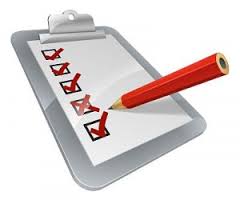 Zusammenfassung: Laufzeitvergleich
Michael L. Fredman, Robert E. Tarjan: Fibonacci heaps and their uses in improved network optimization algorithms. In: Journal of the ACM. 34, Nr. 3, S. 596–615, 1987
75
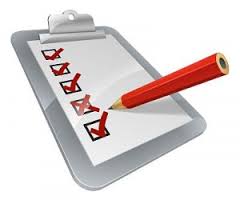 Zusammenfassung: Laufzeitvergleich
Weitere Entwicklung unter Ausnutzungvon Dateneigenschaften: Radix-Heap
76
Radix-Heap (nur Analyse)
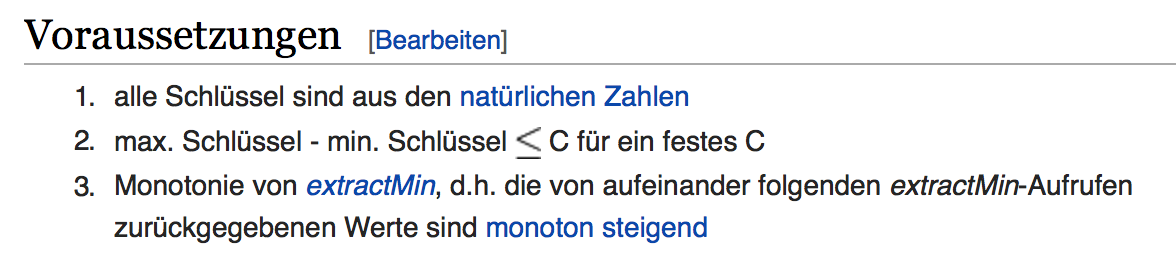 Ahuja, Ravindra K.; Mehlhorn, Kurt; Orlin, James B.; Tarjan, Robert E., Faster algorithms for the shortest path problem, Journal of the Association for Computing Machinery 37 (2): 213–223, 1990
77
Van Emde Boas Baum (vEB-Baum)
Warteschlange mit Kapazitätsbegrenzung
Verwendung eines speziellen Baumes
Sei M die maximale Anzahl von Elementen im Baum,nicht die aktuell gespeicherte Anzahl n
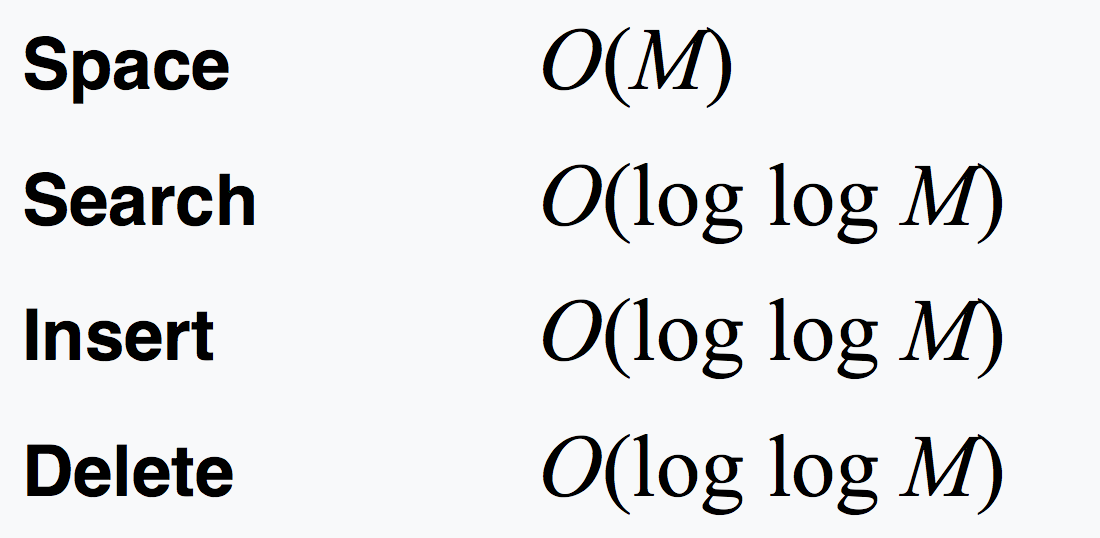 P. van Emde-Boas, R. Kass und E. Zijlstra: Design and Implementation of an Efficient Priority Queue. In: Mathematical Systems Theory. 10: 99–127, 1977
78
Es geht auch ohne amortisierte Analyse …
Delete-Min
Merge
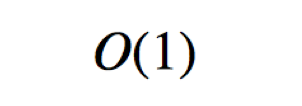 Fredman, Michael L.; Sedgewick, Robert; Sleator, Daniel D.; Tarjan, Robert E. The pairing heap: a new form of self-adjusting heap. Algorithmica. 1 (1): 111–129, 1986.
Gerth Stølting Brodal, Worst-case efficient priority queues. Proc. 7th ACM-SIAM Symposium on Discrete Algorithms, pp. 52–58, 1996
79